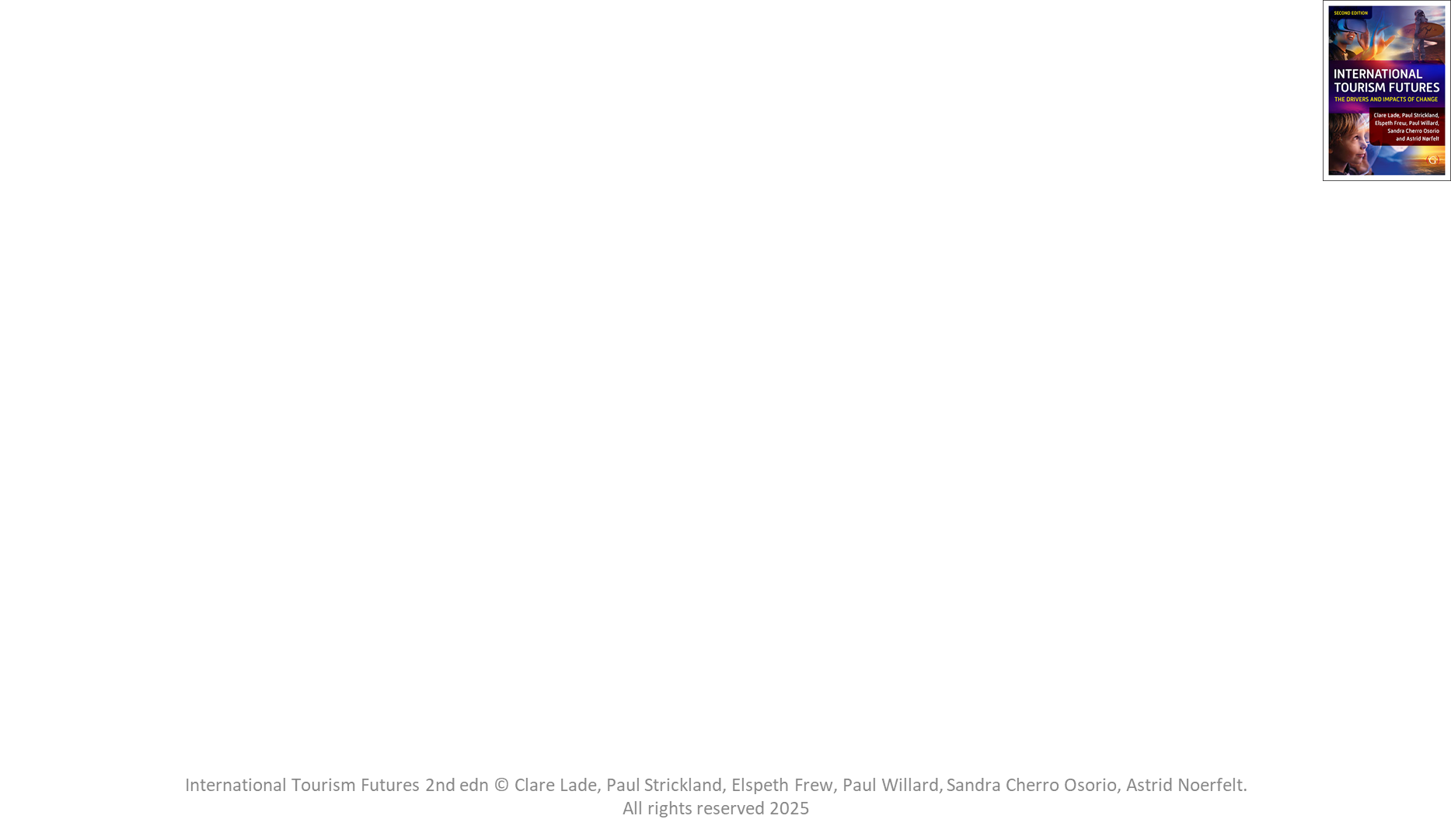 Chapter 6: The Future of Visitor Attractions
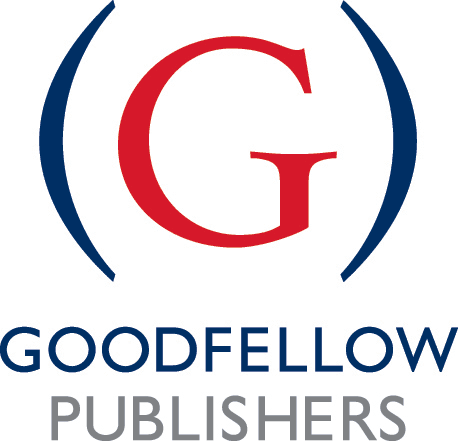 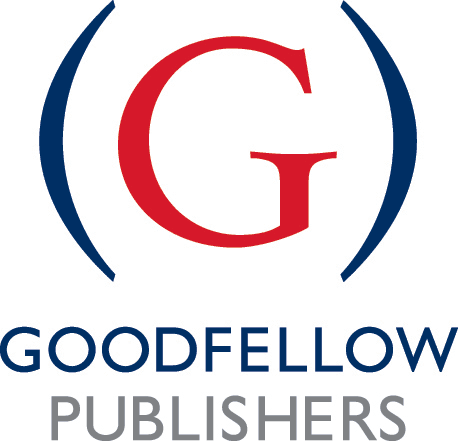 Chapter Outline
Introduction
Theme Parks and Other Visitor Attractions
The Bucket List, Selfies and Social Media
Instagram and Overtourism
Summary
Case study and additional resources
International Tourism Futures © Goodfellow Publishers 2020
Introduction
Attractions are arguably the most important component in the tourism system and could be described as the main pull factor for tourists to travel to particular destinations 
(Dann, 1981). 

Since attractions are the core of the tourism product, if there were no attractions then tourism as we know it would not exist 
(Swarbrooke, 2012).
International Tourism Futures © Goodfellow Publishers 2020
Introduction
Visitor attractions, they can be split into four main types, namely: 
features within the natural environment, such as rainforests, waterfalls, beaches, lakes and rivers; 
human-made buildings, structures and sites that were designed for a purpose other than attracting visitors, but which now attract substantial numbers of visitors who use them as leisure amenities, e.g., places of religious worship such as cathedrals and temples;
human-made buildings, structures and sites that are designed to attract visitors and are purpose-built to accommodate their needs, such as theme parks and amusement parks; and, 
special events 
(Swarbrooke, 2012).
International Tourism Futures © Goodfellow Publishers 2020
Theme Parks and Other Visitor Attractions
A popular type of purpose-built attraction is the theme park. 
When a visitor buys a ticket and passes through the turnstiles, this signals they are entering a different space. 

This space offers:
 a variety of rides, restaurants, shops, and shows 
that are all themed around one or several past, exotic, or fictional cultures 
which are ‘geographically, visually, and ritually separated from the rest of the world’ 
(Freitag, 2017: 706).
International Tourism Futures © Goodfellow Publishers 2020
Theme Parks and Other Visitor Attractions
Theme parks have different admission policies that include:
 pay-as-you-go and pay-one-price, 
but all visitors have the opportunity to spend on food, souvenirs and other related purchases. 

In the future, theme parks are expected to increase in number due to:
 the growth in urban population, 
the rise in the middle-class population with associated increase in disposable income and, 
an increase in international tourism expenditure 
(Business Wire, 2019b).
International Tourism Futures © Goodfellow Publishers 2020
Theme Parks and Other Visitor Attractions
Probably the best-known theme park operator is Walt Disney which operates Walt Disney World Resort in Orlando Florida that encompasses Magic Kingdom, Animal Kingdom, Epcot and Hollywood Studios. 

Walt Disney World Resort is a key player in Orlando's $75.2 billion tourism industry as it attracts 75 million visitors annually, accounting for 70% of the region’s tourism market share, with these visitors spending money at local hotels, restaurants and shops (Bilbao, 2019). 
In addition, the Disney Company operates Disneyland Resort, California; Hong Kong Disneyland Resort; Shanghai Disney Resort, China; Tokyo Disney Resort; and, Disneyland Paris.
International Tourism Futures © Goodfellow Publishers 2020
Theme Parks and Other Visitor Attractions
As with all successful theme parks, Disney is continually introducing new rides utilising new technology as a way of investing in its theme parks. 

Disney is also interested in achieving maximum return from its intellectual properties.
International Tourism Futures © Goodfellow Publishers 2020
Theme Parks and Other Visitor Attractions
Disney periodically introduces new rides:
The new ride centred on the latest Star Wars release called the Star Wars: Rise of the Resistance ride, based at the Hollywood Studios theme park in Orlando, opened in December 2019 to correspond with the associated movie release. 

The ride consists of a 15-minute experience, with pre-show and post-show elements to create one story. 
This may help to minimise the feeling by visitors of standing in a very long and time-consuming line to enter the ride (Bilbao, 2019).
International Tourism Futures © Goodfellow Publishers 2020
Theme Parks and Other Visitor Attractions
Introduction of facial recognition technology to replace paper or online tickets. 
e.g.,  the new Universal Studios theme park in China which opened in September 2021 uses facial recognition for admissions, payments and queueing. 

The facial recognition cameras is linked to an electronic payment platform, with the new technology allowing visitors to use their faces to:
join express queues for rides;
pay for meals; and, 
open lockers 
(MacDonald, 2019).
International Tourism Futures © Goodfellow Publishers 2020
Theme Parks and Other Visitor Attractions
The introduction of virtual queuing would overcome the problem of long queues in theme parks

Virtual queues will:
improving queue design; and, 
develop interactive experiences while waiting
(Torres et al., 2018)
International Tourism Futures © Goodfellow Publishers 2020
Theme Parks and Other Visitor Attractions
The aspects most likely to create a positive experience being positive value perceptions for visitors to theme parks are: 

limited waiting times in queues for the rides, 
an excellent core product, 
quality food and beverages, 
servicescape, 
pricing decisions and 
sensible admissions policies 
(Torres et al., 2018).
International Tourism Futures © Goodfellow Publishers 2020
Theme Parks and Other Visitor Attractions
Negative experiences for visitors to theme parks include:
The perceptions of value, 
Long waiting periods in queues, 
Poor customer service, 
Low quality or deficient core products, 
Poor quality of food and beverage, 
Poor facility maintenance, 
Aggressive pricing decisions, 
Poor staff selection, training, and working conditions or 
aggressive admissions policies (Torres et al., 2018).
International Tourism Futures © Goodfellow Publishers 2020
Theme Parks and Other Visitor Attractions
Future demand for attractions is likely to: 
encourage engagement between different members of the tourist travel party; and, 
allow and encourage playful like behaviour. 

Escape room attractions require family and friends to solve group puzzles to find their way out of a locked area. These may grow in popularity as it encourages visitors to: 
engage with each other; 
solve some problems; and, 
be ‘immersed in an experience’ with the use of live actors to make the escape challenge all the more realistic. 
(Bleiberg, 2019)
International Tourism Futures © Goodfellow Publishers 2020
[Speaker Notes: These escape room attractions are expected to become more hi-tech with a move away from the basic structure of solving clues to opening of locks and boxes with keys as well as being expected to grow in number at tourism destinations and on cruise ships (Escape Mate, 2018).]
Theme Parks and Other Visitor Attractions
Theme parks, rides and roller-coaster sometimes take a dark and scary approach to enticing consumers. 
In the future it is possible that the market for death and horror-based attractions and entertainment will continue to grow and it is predicted that there will be the development of ‘terror parks’ in the future which may allow tourists to revisit the tragedies of the recent past.
International Tourism Futures © Goodfellow Publishers 2020
Theme Parks and Other Visitor Attractions
The market for death and horror-based attractions and entertainment is expected to grow.
 The development of ‘terror parks’ may allow tourists to revisit the tragedies of the recent past. 
e.g., 
the Anne Frank House in Amsterdam, 
the Berlin Wall in Germany, 
the Auschwitz concentration camp in Poland and the Somme Battlefields in France 
visits to nuclear disaster site Chernobyl with the need to use respirators and dosimeters to avoid radiation exposure.
International Tourism Futures © Goodfellow Publishers 2020
The Bucket List, Selfies and Social Media
The Bucket List 

The concept of ticking off items on a bucket list occurs when an individual wants to complete a list of experiences and/or achievements before they die. 

This reflects the notion that travel experiences offer self-fulfilment and are a measure of the success or meaningfulness of one’s life (Thurnell-Read, 2017). 

Crossing off an item on one’s bucket list may be similar to the collection of an artefact, with bucket list items traditionally being rare and only being able to be achieved after ‘significant planning and effort’ (Smith, 2019: 13).
International Tourism Futures © Goodfellow Publishers 2020
The Bucket List, Selfies and Social Media
From a visitor attraction perspective, bucket list tourists may visit well-known tourist attractions. 

However, 
Tourists may only spend a small amount of time at the site due to the main purpose of visit being purely to ‘tick’ off the attraction from their bucket list. 


The concept has become a vehicle for ‘culturally specific ideas of what constitute(s) “good” tourism experiences’ (Thurnell-Read, 2017: 65). 

The concept may suggest that tourism needs to be ‘done’ in the right way, and that individuals are now encouraged to ‘desire a constantly renewing range of tourism experiences’ (Thurnell-Read, 2017: 58).
International Tourism Futures © Goodfellow Publishers 2020
The Bucket List, Selfies and Social Media
The rise of the bucket list mentality means there is a ‘social premium’ 
on specific destinations which may lead to thousands of tourists converging on the same place, 
to ‘take photographs of themselves alongside others doing the same thing’ 
(Macintyre, 2019).
International Tourism Futures © Goodfellow Publishers 2020
The Bucket List, Selfies and Social Media
The selfie-in-front-of-the object is ‘virtually obligatory’ 
with Facebook and Instagram creating a culture that requires the traveller to be pictured in a place which others will ‘recognise and admire’. 

For the photograph to be suitable for posting on social media individuals
want themselves to be in the frame 
which has led to the desire to take selfies at well-known attractions,
often using the selfie stick to allow the attraction to be in the background with the individual in the foreground.
International Tourism Futures © Goodfellow Publishers 2020
[Speaker Notes: The importance of posting one’s travel experience on social media appears to have led to an increase in the number of people wanting to visit well-known attractions and then posting a selfie photograph from that location.


Mahdawi (2019) suggests people want to visit an attraction or location to recreate the image they have viewed on screen or online and then use the associated hashtag to allow their selfie of the site to be viewed and shared.  She suggests this development reflects a new term named ‘meme tourism’, where people travel to recreate famous scenes (and often humorous memes).]
The Bucket List, Selfies and Social Media
50% of the British tourists interviewed took selfies at an iconic landmark and then left just minutes later.

(This suggests the tourists were more interested in taking selfies for social media to share with friends and family, rather than exploring the sites). 

25% of those interviewed admitted they have travelled somewhere for the sole purpose of taking a photograph to post on social media

8% of tourists uploaded their first holiday picture within an hour of arriving, 

11% of tourists shared content within the first 12 hours of the holiday. 

(Scott 2016)
International Tourism Futures © Goodfellow Publishers 2020
The Bucket List, Selfies and Social Media
The taking of selfies has resulted in the accidental deaths of at least 379 people since 2008 (Sato, 2023). 

Perhaps reflecting the more and more dramatic ways to create self-portraits for social media. 

These extreme selfies are leading people into more ridiculous and dangerous antics that pre-social-media they would never have dreamt of attempting (Parnell, 2017). 

Deaths by selfies has resulted in some ‘no-selfie zones’ in tourist areas, especially in places with:
bodies of water, 
mountain peaks, 
tall buildings, 
bottle necks and 
religious gatherings prone to lethal stampedes.
International Tourism Futures © Goodfellow Publishers 2020
[Speaker Notes: The Walt Disney Company said that using a selfie stick is interrupting the flow of visitors and impacting on the enjoyment of others (Weigold, 2018).]
The Bucket List, Selfies and Social Media
The no-selfie rule is designed to decrease the incidence of selfie‑related deaths, due to this ‘exponential’ increase in the number of people dying while trying to photograph themselves (Matthews-King, 2018). 

Selfie- sticks are now banned in many museums and parks, including Walt Disney Resort. 

The ‘selfie-in-front-of-the object’ tends to slow down the movement of crowds and interferes with the enjoyment of others. 

Solution would be:
To prohibit photography at peak periods, 
Restrict photography to specific hours, bookable at a higher cost. 
Use of wide conveyor belts in front of the most popular exhibits and/or tourist attractions to prevent loitering, inhibit photography, and keep queues flowing
 (Macintyre, 2019).
International Tourism Futures © Goodfellow Publishers 2020
[Speaker Notes: The Walt Disney Company said that using a selfie stick is interrupting the flow of visitors and impacting on the enjoyment of others (Weigold, 2018).]
The Bucket List, Selfies and Social Media
What is it about the self-portrait that’s so resonant as a form of communication? 
Why, psychologically, might someone feel so compelled to snap the perfect selfie that they would risk their life, or the lives of others? (Weigold 2018) 

Selfies may be :
useful to support our self-worth, particularly because selfies attract more online attention and more comments than any other photographs:
rewarding, particularly for the lonely, isolated or insecure.  
(Those most likely to post selfies appear to have lower self-esteem than those who do not. (Weigold 2018)
International Tourism Futures © Goodfellow Publishers 2020
The Bucket List, Selfies and Social Media
Posting selfies may help to:
 boost an individual’s confidence by showing others how ‘awesome’ they are; 
offer proof of an exciting life; 
expressing an individual’s mood; 
help preserve important memories; 
share important experiences; 
demonstrate the individual’s unique experiences and show personal beauty and attractiveness (Weigold, 2018).
International Tourism Futures © Goodfellow Publishers 2020
The Bucket List, Selfies and Social Media
Social comparison theory 
people have an innate drive to evaluate themselves in comparison with others to;
 improve how we feel about ourselves (self-enhancement); 
evaluate ourselves (self-evaluation); 
prove we really are the way we think we are (self-verification); and, 
become better than we are (self-improvement). (Festinger (1954)
International Tourism Futures © Goodfellow Publishers 2020
Instagram and Overtourism
Instagram, as an image-based platform uses hashtags as a way of ‘creating connections and community by tagging images with keywords that will appeal to niche demographics’ (Swan, 2019). 

When Instagram users take photographs of tourist attractions and destinations it can also inspire tens of thousands of Instagrammers to try to capture the exact same image (O’Connor, 2019) 

This has intensified the desire of travellers to show they visit locations with celebrity status (Financial Times, 2019).
International Tourism Futures © Goodfellow Publishers 2020
Instagram and Overtourism
While the internet might have been expected to introduce world travellers to new and dispersed destinations, it appears to be helping to funnel them into a smaller number of must-see hotspots (Macintyre, 2019). 

To cater for demand:
 some tourist operators have developed an Insta-friendly sites to help tourists seeking the best shots of their holidays for their social feeds (Ross, 2019). 

Hotel designers include Insta-friendly features, such as:
an eye-catching mural, 
a hot tub with a view, 
an infinity pool with colour-changing lights, 
an aquarium bar, 
minimalist white decor and sunset 
views to ensure the location is irresistibly photogenic (O’Connor, 2019).
International Tourism Futures © Goodfellow Publishers 2020
Instagram and Overtourism
The term ‘overtourism’ applies where local people or tourists feel that a place is visited by too many tourists and that this changes its character, causing the location to lose authenticity. 

The term is new to the tourism literature, but the concept is not and is used to describe the consequences of tourism in some destinations (Capocchi et al., 2019).
International Tourism Futures © Goodfellow Publishers 2020
Instagram and Overtourism
The World’s Most Popular Top 10 Tourist Cities Listed by Number of Visitors
Source: Euromonitor, International, 2023 .
International Tourism Futures © Goodfellow Publishers 2020
[Speaker Notes: Although there are many thousands of tourist attractions around the world, there are a lesser number of attractions which are described as ‘must-see’. As a result, the must-see attractions have become very popular and are now suffering from over-visitation known as ‘overtourism’, which has been exacerbated by the demand to take selfies at these well-known sites (Table 5.0 lists the best-known world tourism sites).]
Instagram and Overtourism
To reduce overtourism perhaps tourists could be encouraged to: 
Discover ‘more places that are off the beaten path, to lessen overcrowding at major tourist hotspots’ (Tahseen, 2019);
To recognise that the ‘world is a big place, and there’s a lot more to explore than the Instagram-famous spots’ (PR Newswire, 2019);
To travel out of the peak season;
To go to the fringes of cities and 
To encourage people to engage in unique travel experiences (PR Newswire, 2019). 

Can tourists be persuaded that: 
there is more to discover, and more enjoyment to be found (and perhaps even more “likes” to garner on social media), in the less obvious destination or artwork’ (Macintyre, 2019)?
International Tourism Futures © Goodfellow Publishers 2020
Summary
To operate a successful visitor attraction in the future it is important to ensure that the customer is provided:
with a well-designed site 
which uses technology to enhance the visitor experience; 
which provides content and locations to appeal to the visitors’ desire for content for their social media presence.
International Tourism Futures © Goodfellow Publishers 2020
Summary
Recognition that people are interested in engaging with each other suggests that providing ways for visitors to interact with each other will ensure higher possibilities of positive experiences at these attractions. 

By encouraging tourists to visit less popular destinations and sites, it may lead to those alternative attractions to become popular in their own right. 

This may ultimately lead to overtourism at the alternative attractions and so the cycle continues, reinforcing the need for sustainable attraction management initially and into the future.
International Tourism Futures © Goodfellow Publishers 2020
Case Study and Additional Resources
Case Study: Village Roadshow Theme Parks
Discussion Questions

Thinking about a theme park that you have either visited or whose web page you have referred to, consider the means by which the theme park provides a memorable experience and what techniques were used to achieve this. In your answer you could consider the extent to which all five senses were used, the use of theming and the use of memorabilia.

The use of technology can enhance a visitor experience at a theme park. Discuss the extent to which technology has been used at a Village Roadshow theme park and the extent to which safety can be enhanced in the future by technology, as a means to encourage theme park attendees to return.

Reflect on the extent to which you feel unsafe on theme park rides? What could the company do to make you feel more comfortable while on the rides?
International Tourism Futures © Goodfellow Publishers 2020